Advancement in Higher Education
ACE Workshop
Dakar, Senegal
25 September 2019
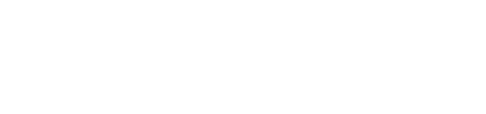 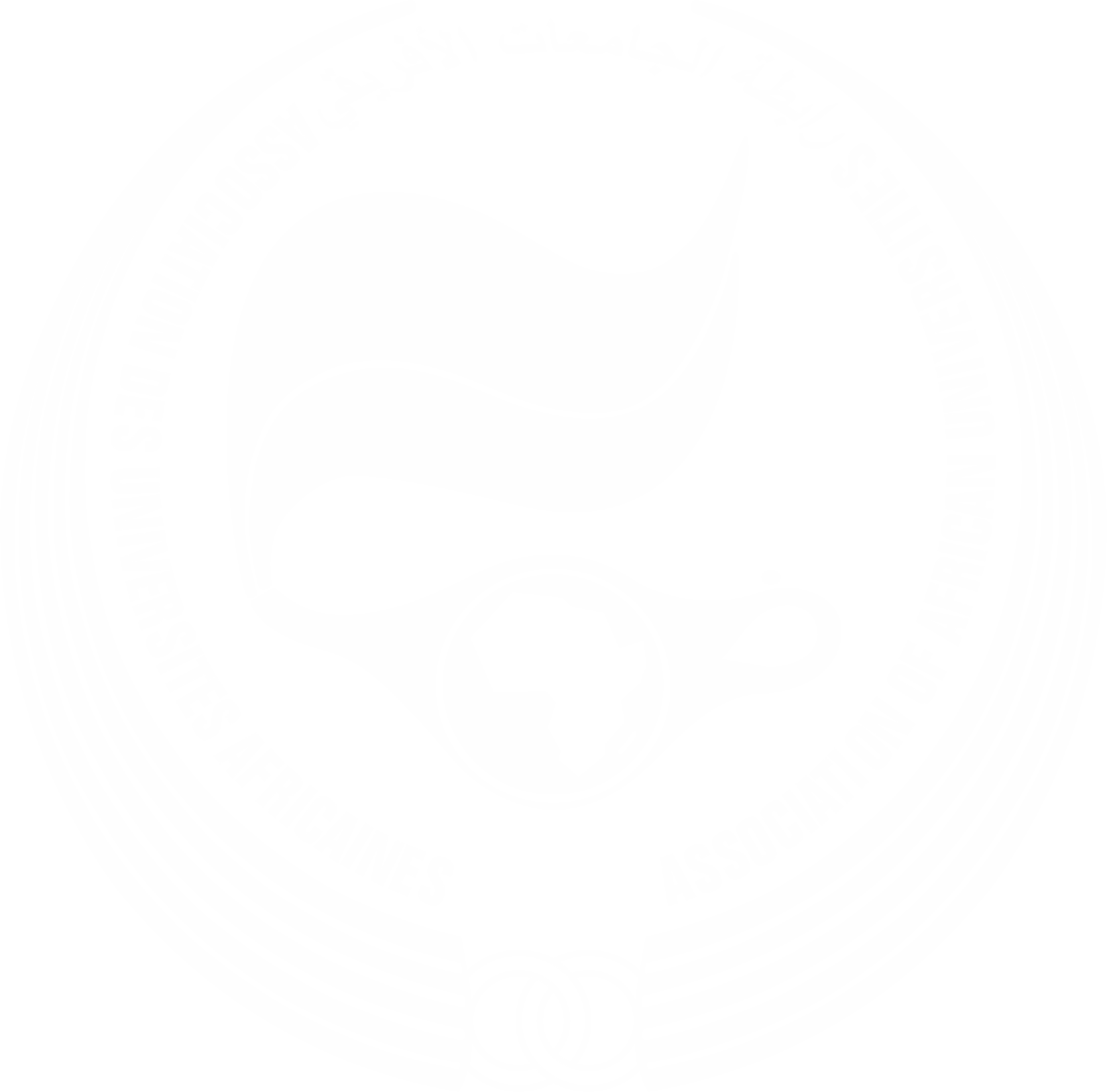 [Speaker Notes: Good afternoon and thank you for joining again after lunch!]
What is Advancement?
Advancement is the strategic process by which institutions
advance mission-appropriate constituent relations
through the integration of the recruitment and enrollment, marketing and communications, and development programs.

At the end of the day, Advancement leads to revenue generation.
What is Advancement?
Marketing and Recruitment
Communications and Brand Management
Institutional Partnerships (Corporate & Foundation Relations)
Alumni Relations
Development (fundraising)
Advancement Services
[Speaker Notes: Marketing and recruitment: deals with recruiting students to ensure optimal enrollment. This is an important factor for ACE institutions who seek to recruit regional students.

Comms/Brand Management: this is about generating awareness, disseminating good news and successes, and maintaining institutional reputation

CFR: focused on leveraging partnerships in support of funding for research, careers and internships for students, philanthropic support (including in-kind), tech transfer, etc.

Alumni Relations: as per Ms. Addy from AAU, only 13 of 46 ACEs are following up with their alumni. This indicates a great opportunity to be seized.

Development (fundraising): developing relationships to seek financial support

Advancement services: all that underpins…database, processes, ethics, etc.]
What is Advancement?
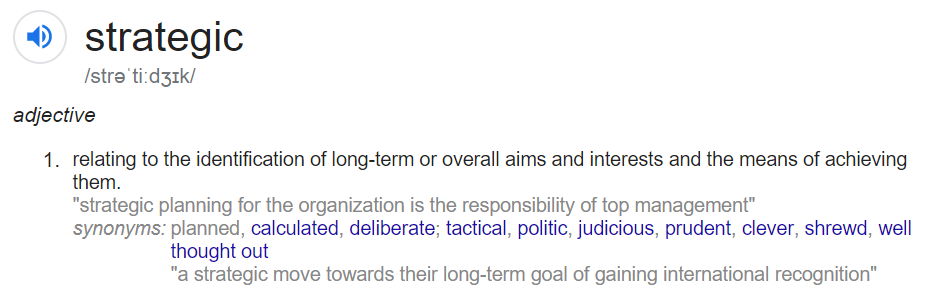 [Speaker Notes: Strategic, requires planning, case for support, alignment]
Fundraising and Philanthropy
Philanthropic income:
Provides flexibility and agility: supports projects and activities that core funding cannot finance
Builds capacity: enables universities to build upon strengths, enhance student experience, extend research programs, and create the best environments for excellence
Strengthens networks: deepens relationships with constituents, communities, friends, and supporters who contribute to the university’s long-term well-being in many ways beyond their financial contribution, e.g., acting as ambassadors, providing links with industry, and mentoring current students

How has African Higher Education engaged with philanthropy?
Raising money through alumni relations
Working with businesses
Securing grants from foundations and trusts
[Speaker Notes: Lack or loss of government funding

US tradition: institutions of higher learning have depended on the support of religious organizations, royalty or the communities since beginning. Harvard University was famously bequeathed a sum of money by John Harvard in 1638, that helped to grow its oldest institution of Higher Education. Similarly, Stanford, Yale, Duke, Wharton School, etc.]
Professor Victor Dugga
Dean of Arts, Federal University Lafia, Nigeria
CASE volunteer
[Speaker Notes: African Advancement Speaker: Professor Victor Dugga, Dean of Arts, Federal University Lafia, Nigeria (travelling from Abuja, Nigeria) 
Victor was one of the pioneers of African advancement, setting up an advancement office from scratch at the University of Jos, where he served as Director of Advancement for 8 years. He has experience of raising funds from diverse sources and setting up the first annual fund in West Africa. He is now Dean of Arts at Federal University Lafia, Nigeria. He has spoken at various CASE conferences in Africa and has delivered a CASE on Campus at the University of Nairobi.]
[Speaker Notes: Building relationships in the African context]
This presentation is copyright 
Emily A. Robin
Senior Director of Development
INSEAD
© 2019 All rights reserved. Used with permission.